Computer Graphics: Line drawing Algorithms
1
soham.jisit@gmail.com
7/13/2015
Draw a Straight Line in MS-Paint
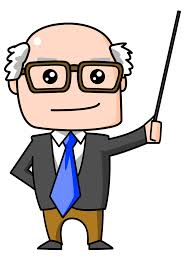 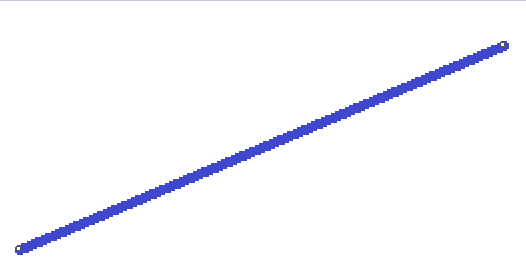 Now increase Line Width
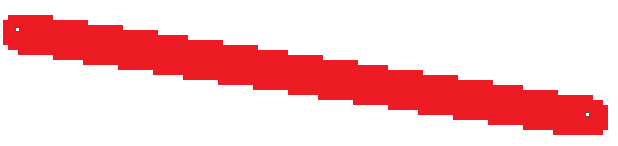 Is It a Stair-step  or what!
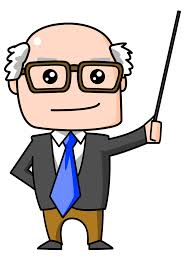 Pixels are discrete, they belong to Computer’s Display Unit
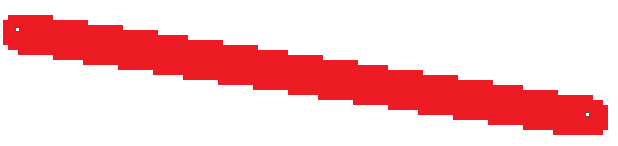 Why did these  happen?
It is not a continuous Line
Coordinates are Continuous
Into The Straight Line
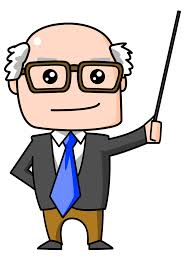 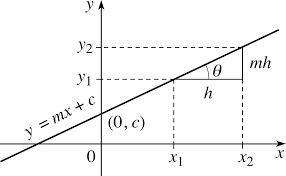 c  intercept on Y-axis
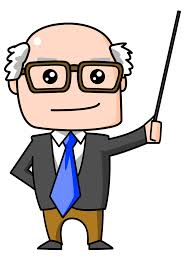 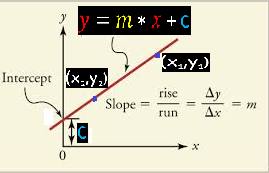 m=0     the Line is parallel to X-axis
 m=∞  the Line is parallel to Y-axis
 m=1    the line is inclined at 45 degree
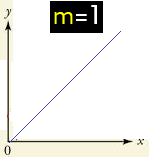 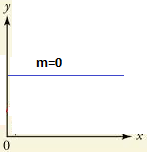 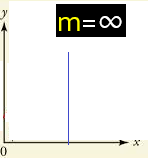 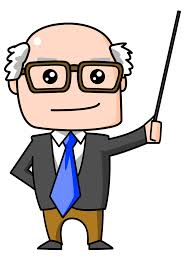 Note:   See-Saw Steps are less in 3 cases above
Because, Pixels are Discrete
∴
Let is Plot now!
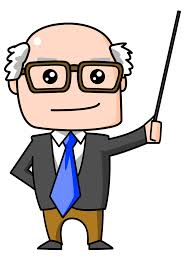 Line drawing Algorithm-1: DDA
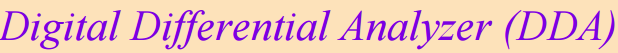 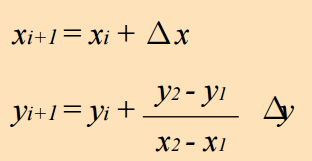 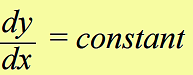 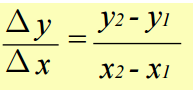 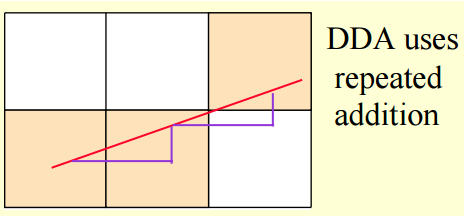 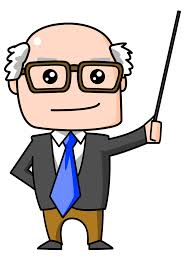 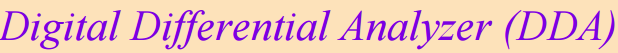 Case -1 :   |m| ≤ 1
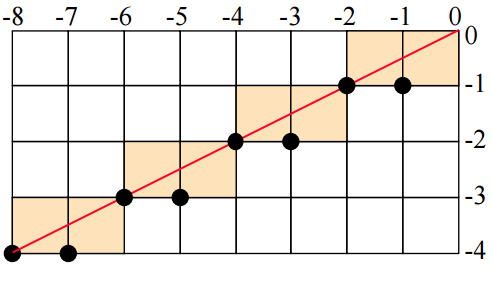 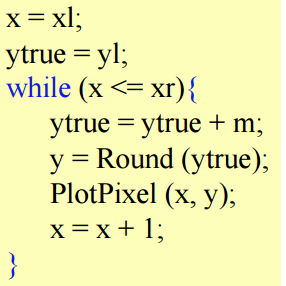 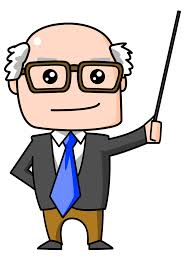 Switch roles of x and y for |m| >1
DDA: Easier and Generic Approach
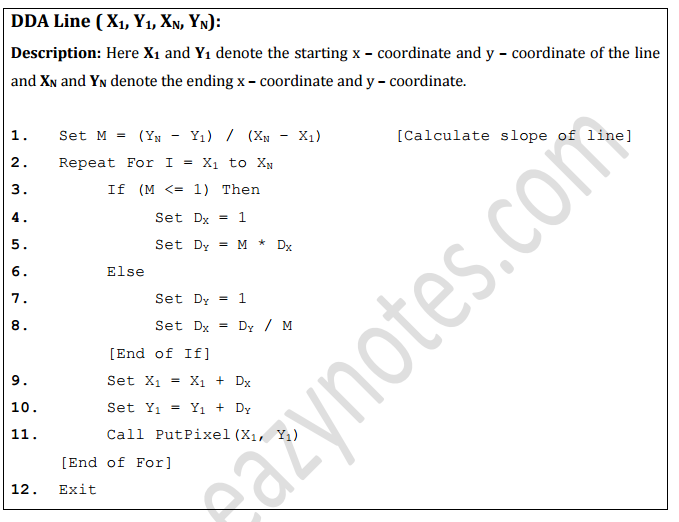 Plotting a Pixel
Differs across
Programming 
languages
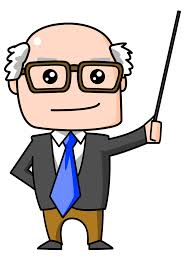 Do Yourself: Deduction from DDA Algorithm
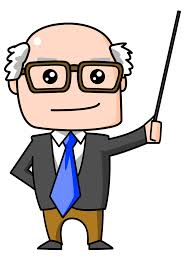